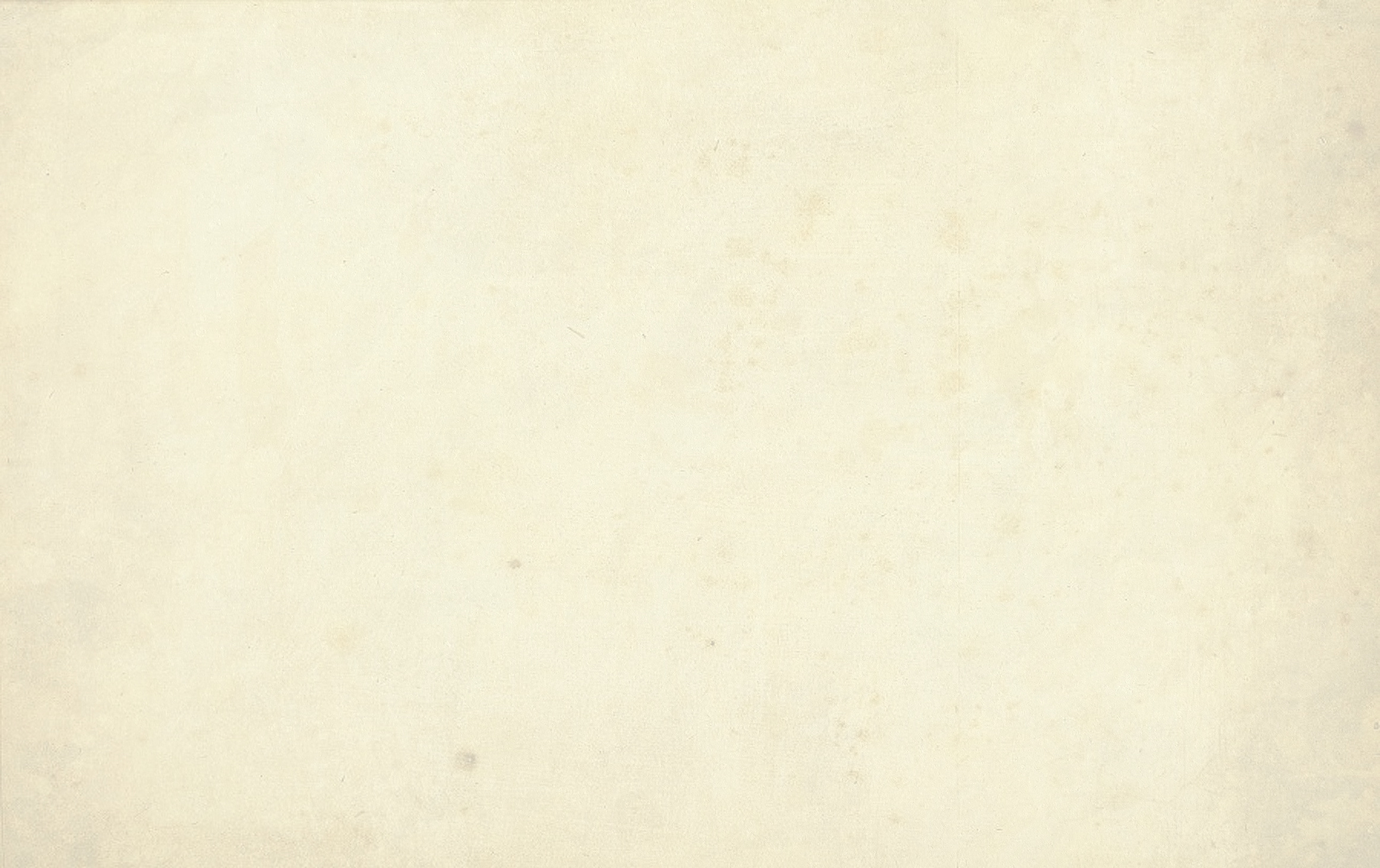 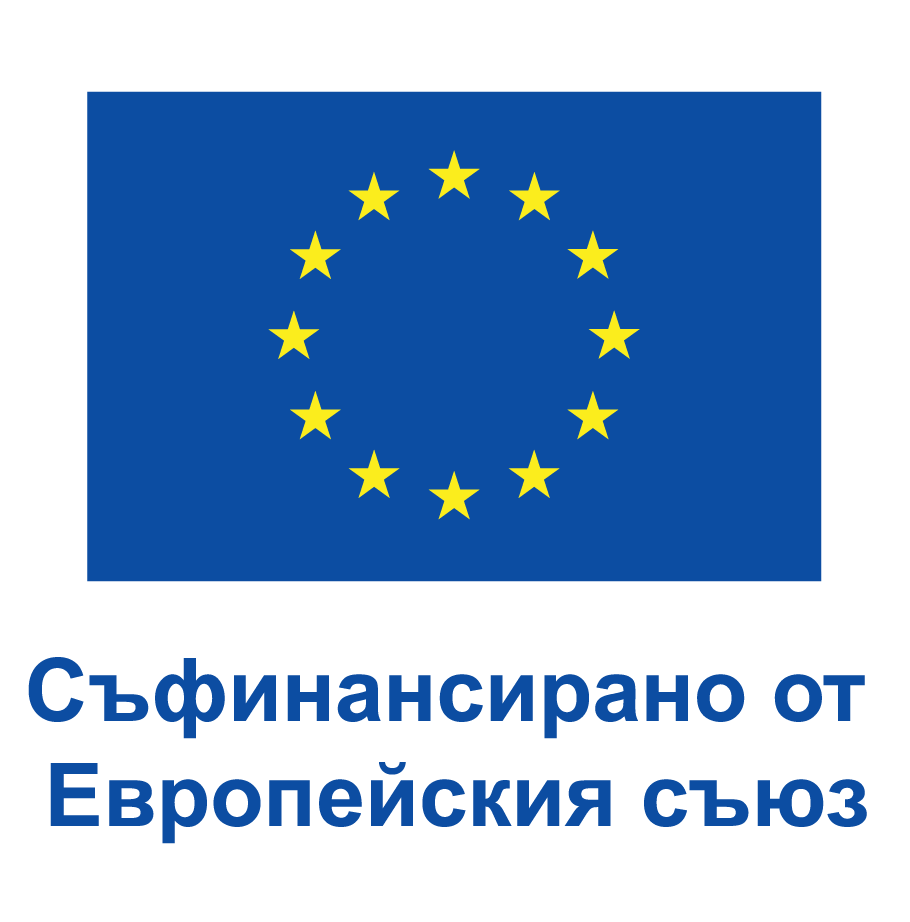 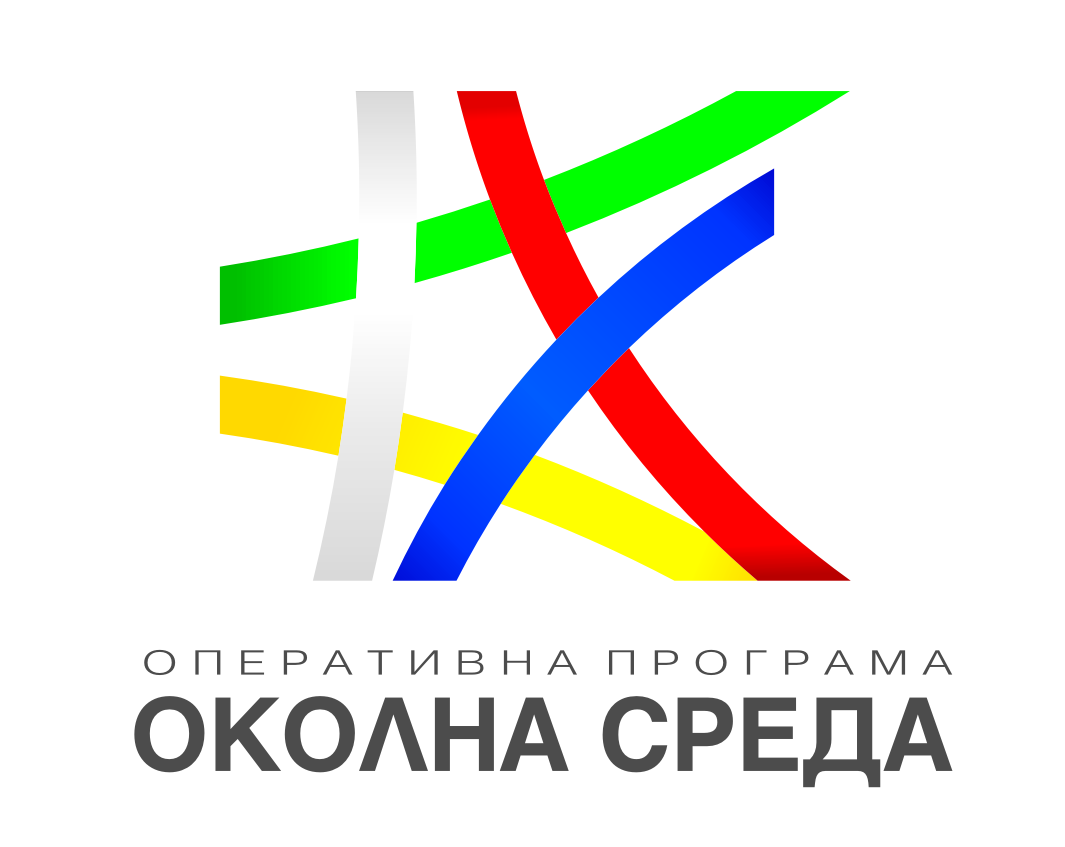 ПРОЦЕДУРА „ПОДКРЕПА ЗА АКТУАЛИЗИРАНЕТО НА ПУРБ - ОЦЕНКИ, НАБИРАНЕ НА ДАННИ И ДР. ЗА ПУРБ 2028-2033 Г.“ 

по приоритет 1 „Води“ на               ПОС 2021-2027 г.
ЗАСЕДАНИЕ НА КОМИТЕТА ЗА НАБЛЮДЕНИЕ   НА ПОС 2021-2027 г.
09.04.2025 г.
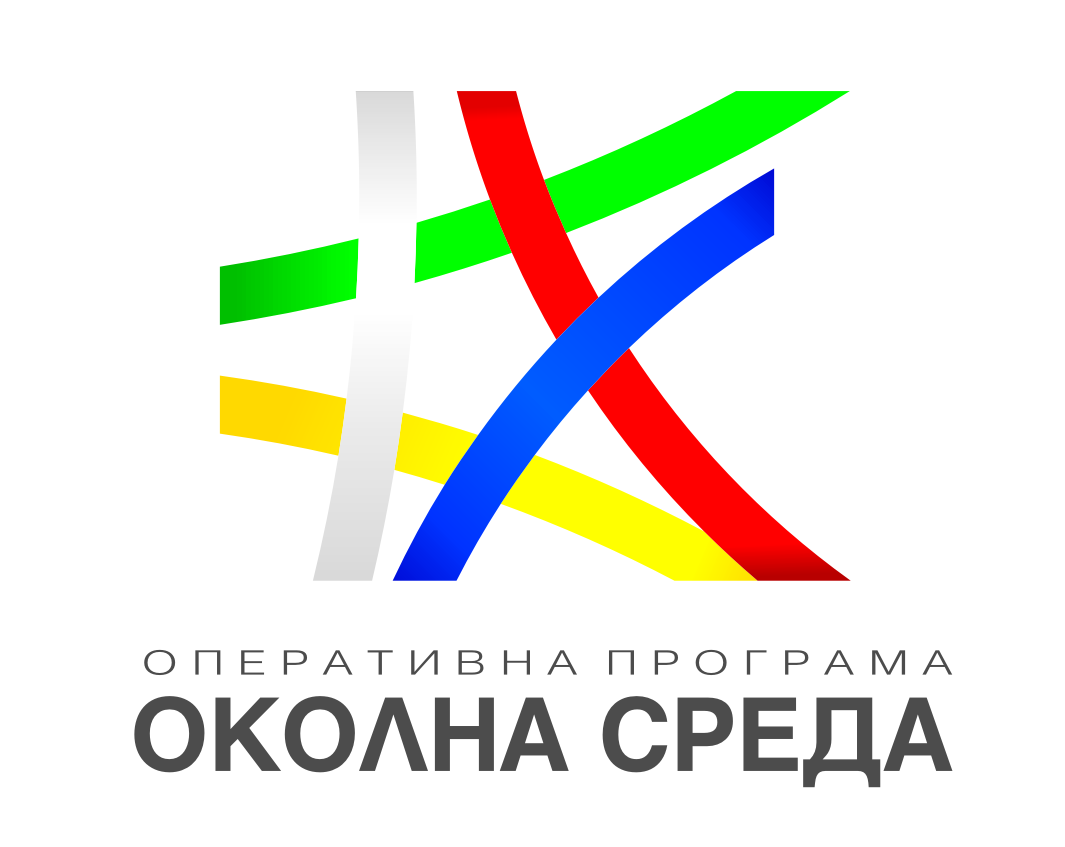 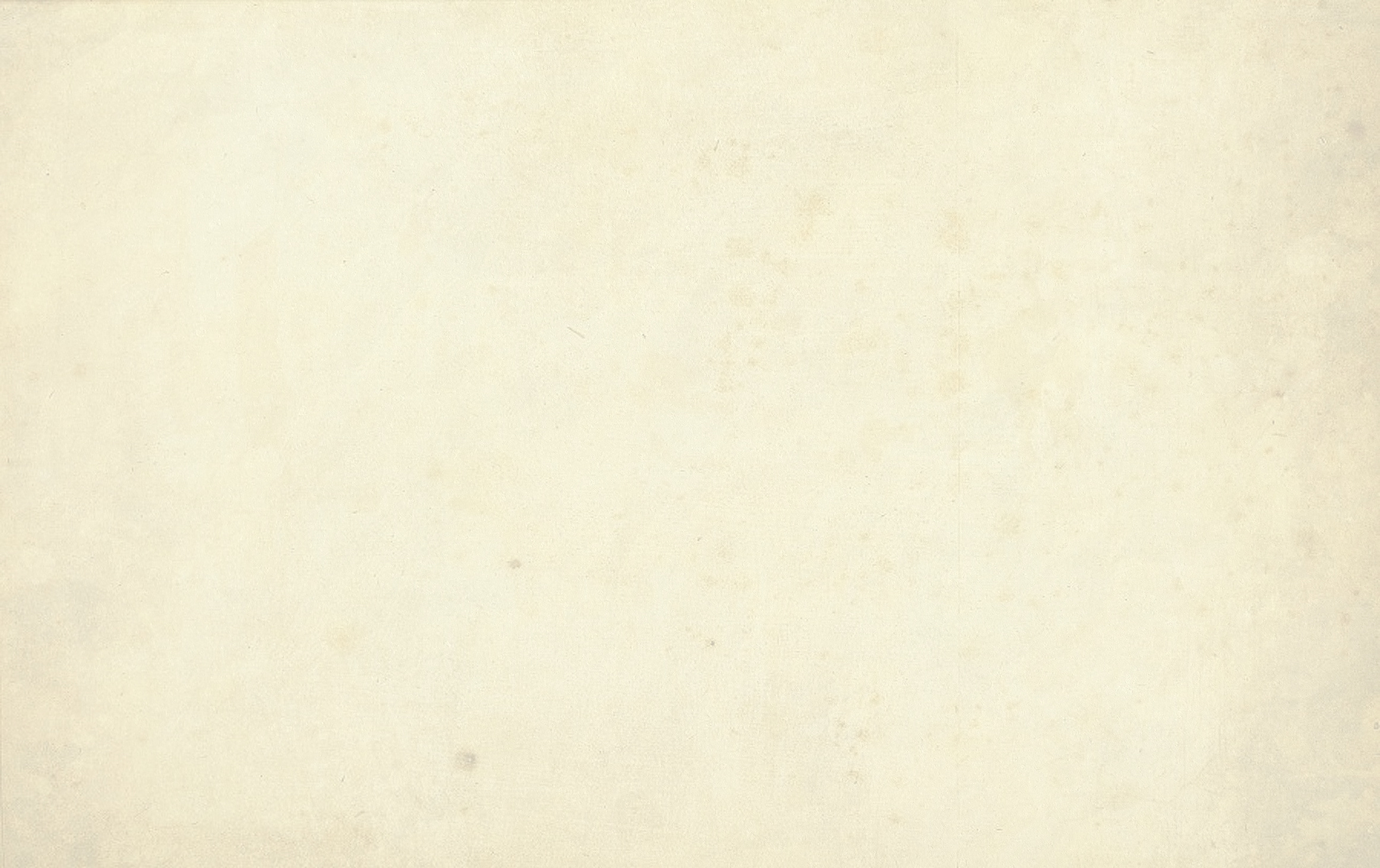 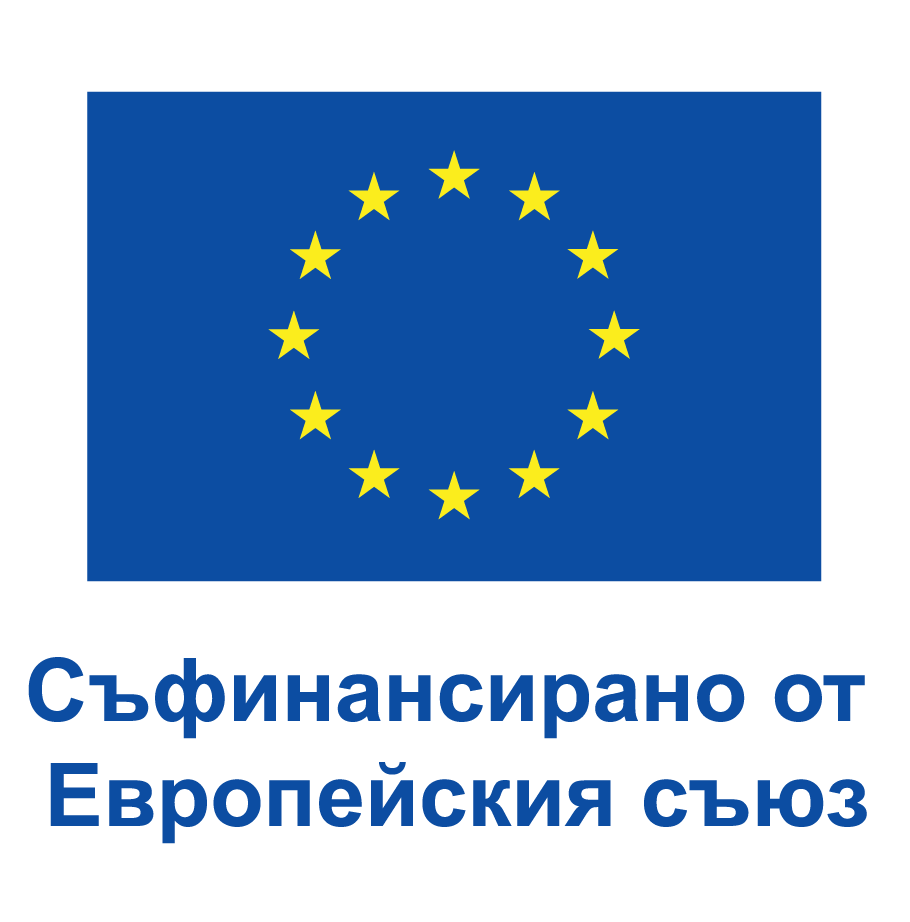 ЦЕЛ И ОЧАКВАНИ РЕЗУЛТАТИ
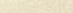 Разработени проучвания, оценки, методологични документи или анализи във връзка с чл. 157 от Закона за водите във връзка с ПУРБ 2028-2033 г.

Актуализирани Планове за управление на речните басейни за следващия планов период 2028-2033 г.
Актуализирани програми от мерки, проведени консултации с обществеността, в т.ч. и изготвени оценки на натиска, въздействието и трансгранична координация
ЦЕЛ
Подкрепа за разработване на ПУРБ 2028-2033 г. във връзка с чл. 157 и чл. 159 от Закона за водите
РЕЗУЛТАТИ
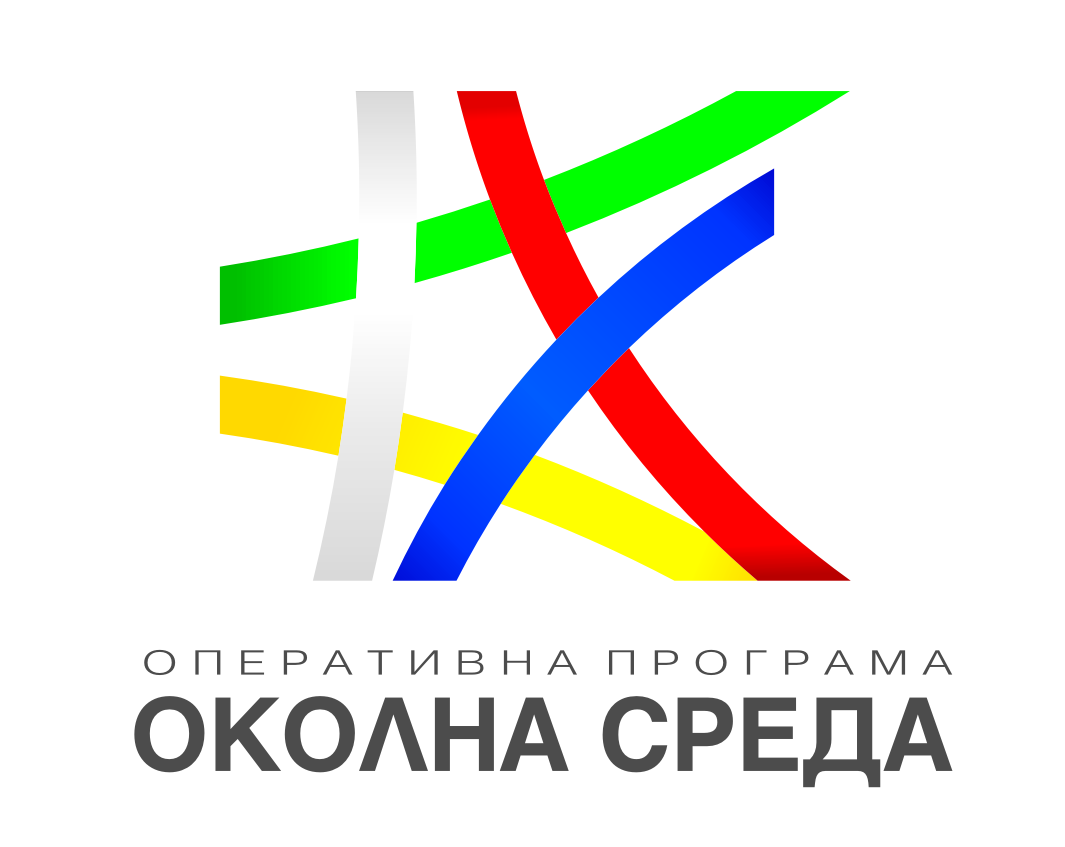 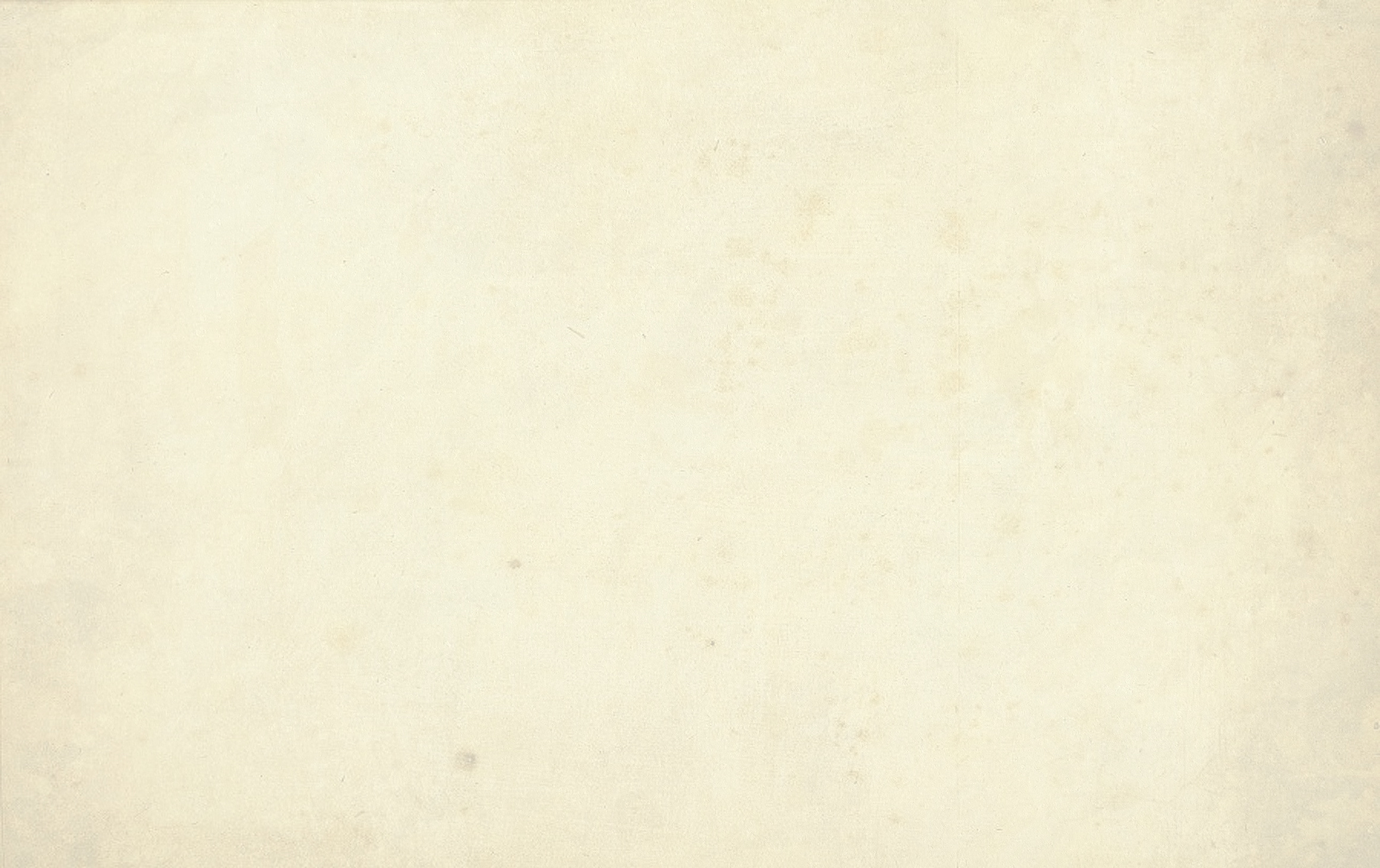 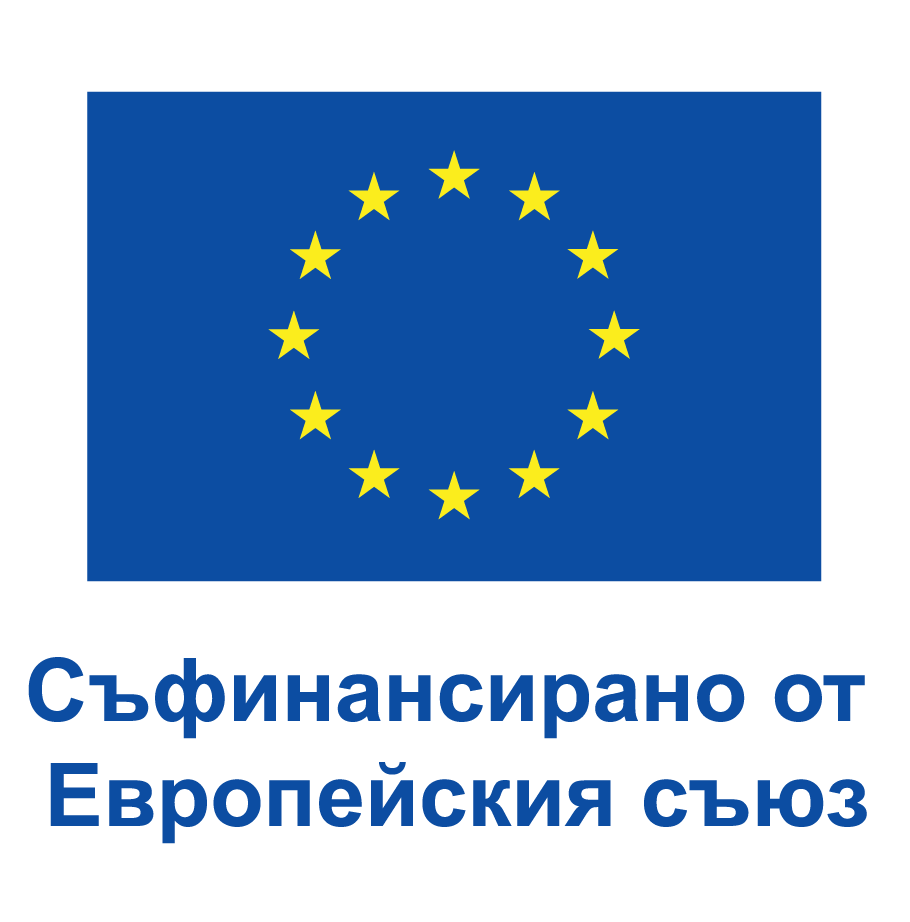 БЕНЕФИЦИЕНТИ И СРОКОВЕ
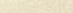 СРОК ЗА ИЗПЪЛНЕНИЕ НА ПРОЕКТА
СРОК ЗА ОБЯВЯВАНЕ И КАНДИДАТСТВАНЕ
БЕНЕФИЦИЕНТИ
ПАРТНЬОРИ
Обявяване – второ/ трето тримесечие 2025 г.
  Срок за кандидатстване: Четвърто тримесечие 2025 г./ Първо тримесечие 2026 г.       (до 6 месеца след датата на обявяване на процедурата)
Басейнова дирекция „Дунавски район“ 
Басейнова дирекция „Черноморски район“ 
Басейнова дирекция „Източнобеломорски район“ 
Басейнова дирекция „Западнобеломорски район“
36 месеца, но не по-късно от крайния срок за допустимост на разходите 31.12.2029 г.
Дирекция УВ в МОСВ
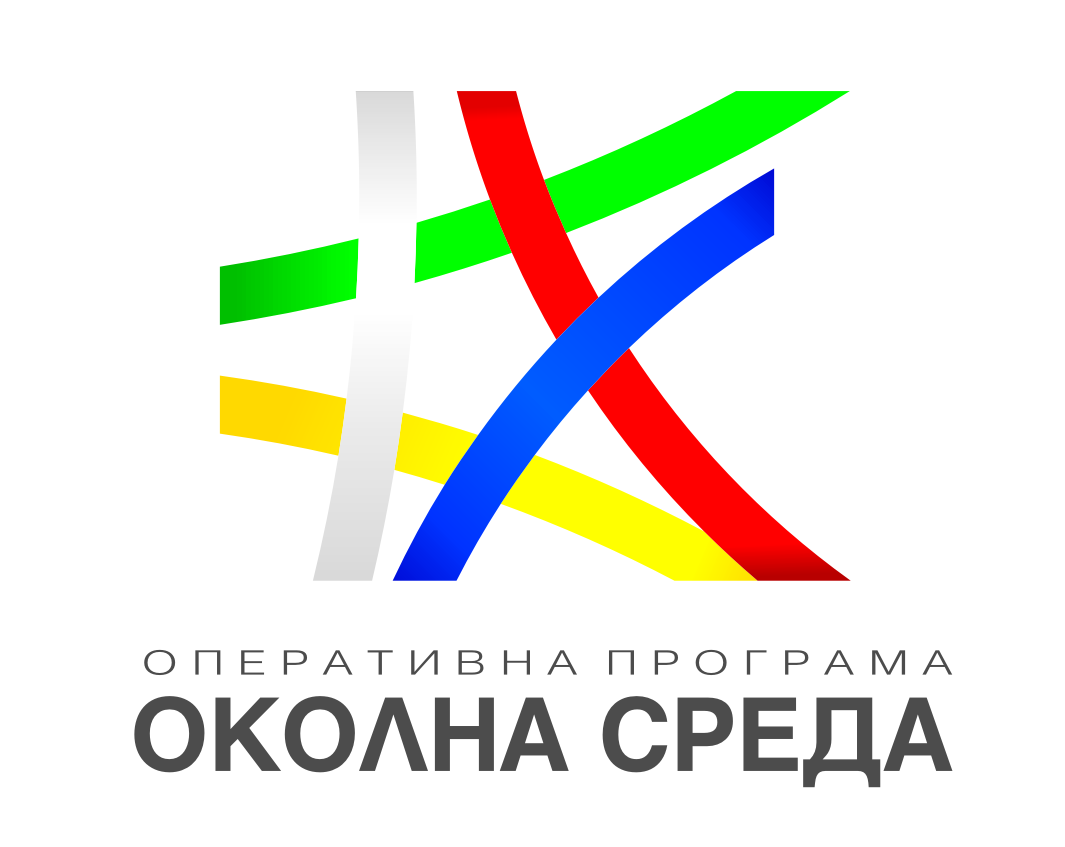 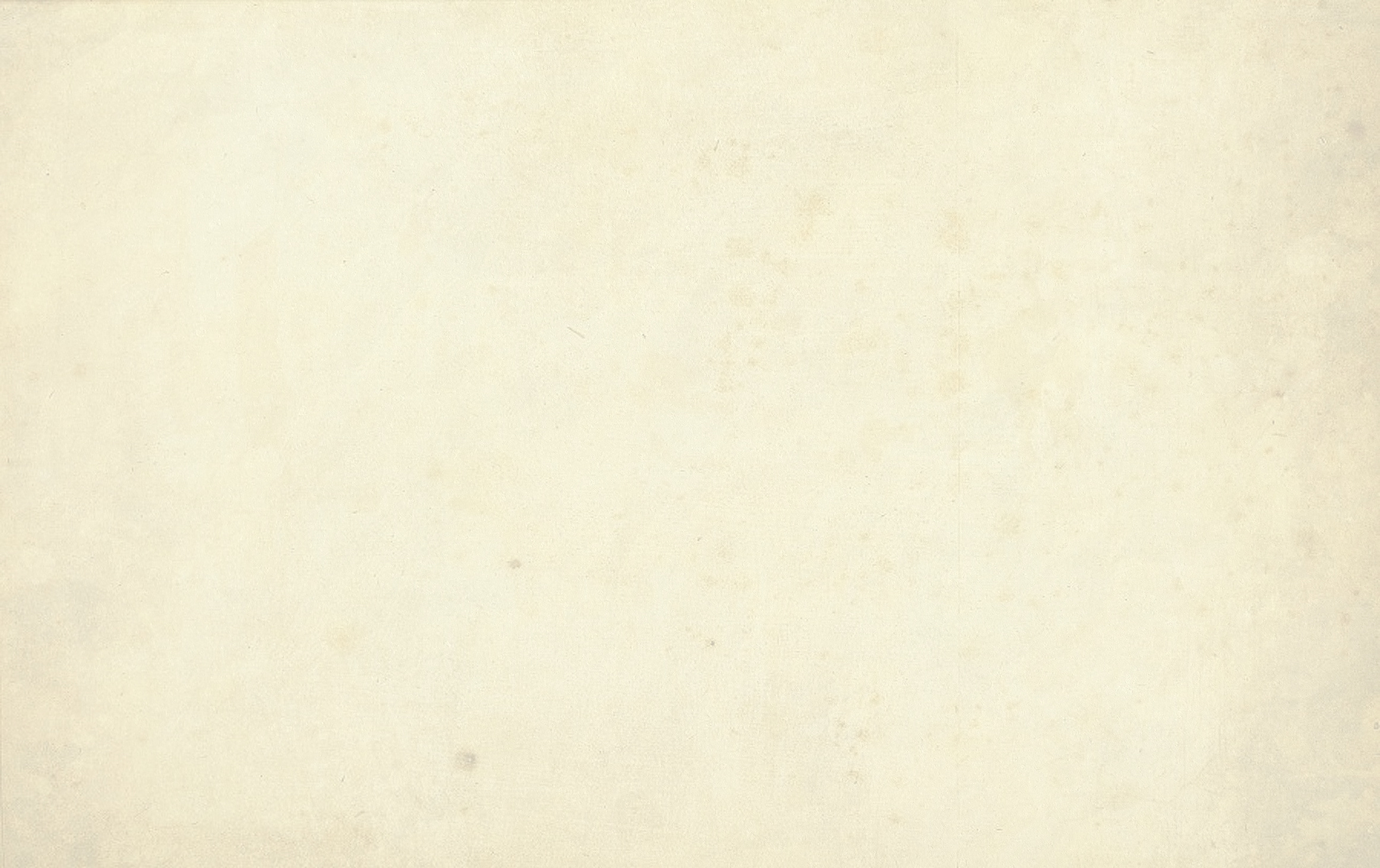 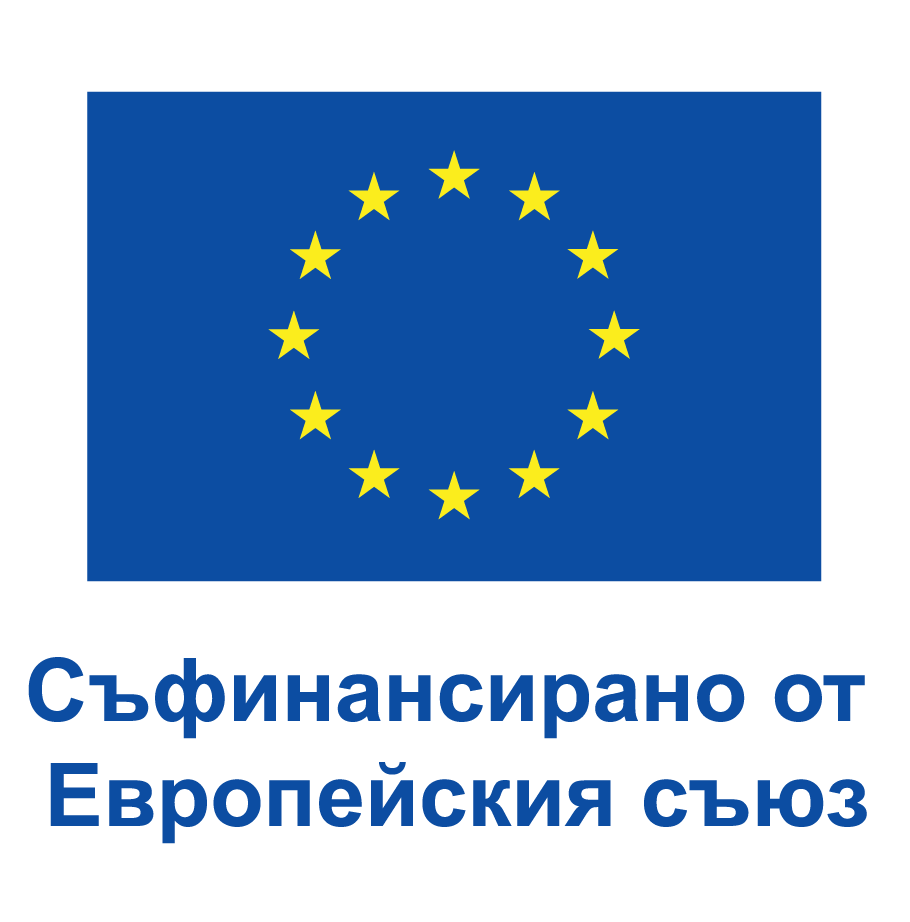 БЮДЖЕТ И ДОПУСТИМИ ДЕЙНОСТИ
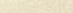 БЮДЖЕТ
ДОПУСТИМИ РАЗХОДИ
ДОПУСТИМИ ДЕЙНОСТИ
Разходи за СМР;
 Разходи за материални активи;
 Разходи за нематериални активи
 Разходи за услуги; 
 Разходи за такси;
 Разходи за провеждане и участие в мероприятия;
 Непреки разходи
10 000 000 лв.

  Басейнова дирекция „Дунавски район“-                  4 094 000 лв.
Басейнова дирекция „Черноморски район“ -          1 510 000 лв.
Басейнова дирекция „Източнобеломорски район“- 3 153 000 лв.  
Басейнова дирекция „Западнобеломорски район - 1 243 000 лв.
Подготовка на проекта
Проучвания, оценки, анализи или др. разработки по чл. 157 от Закона за водите;
Трансгранична координация;
Обществени консултации и ЕО на проектите на ПУРБ;
Организация и управление, видимост, прозрачност и комуникация, подготовка на документации за възлагане на обществени поръчки по реда на ЗОП
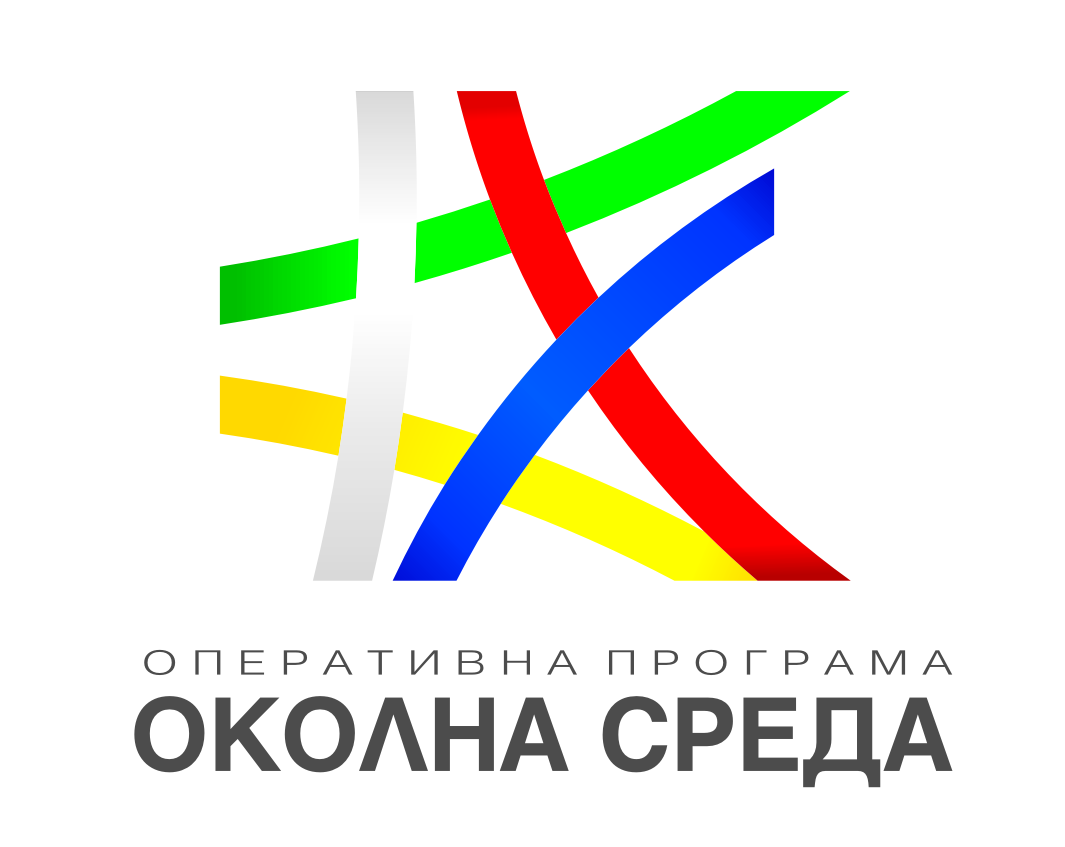 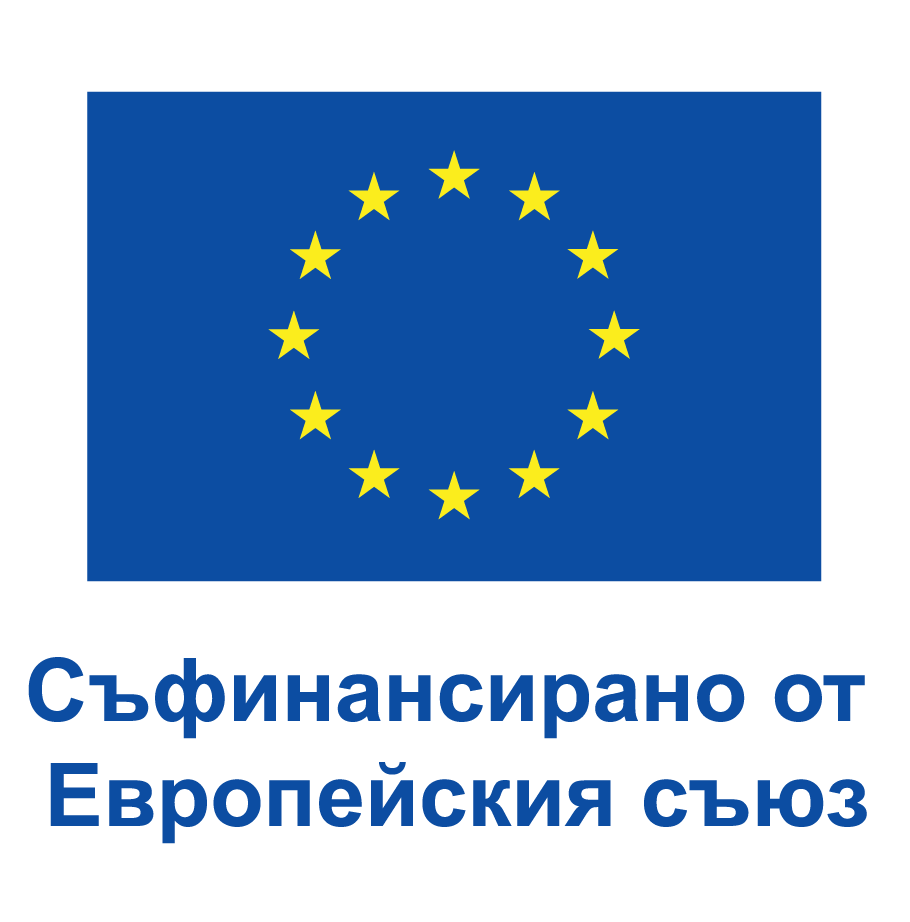 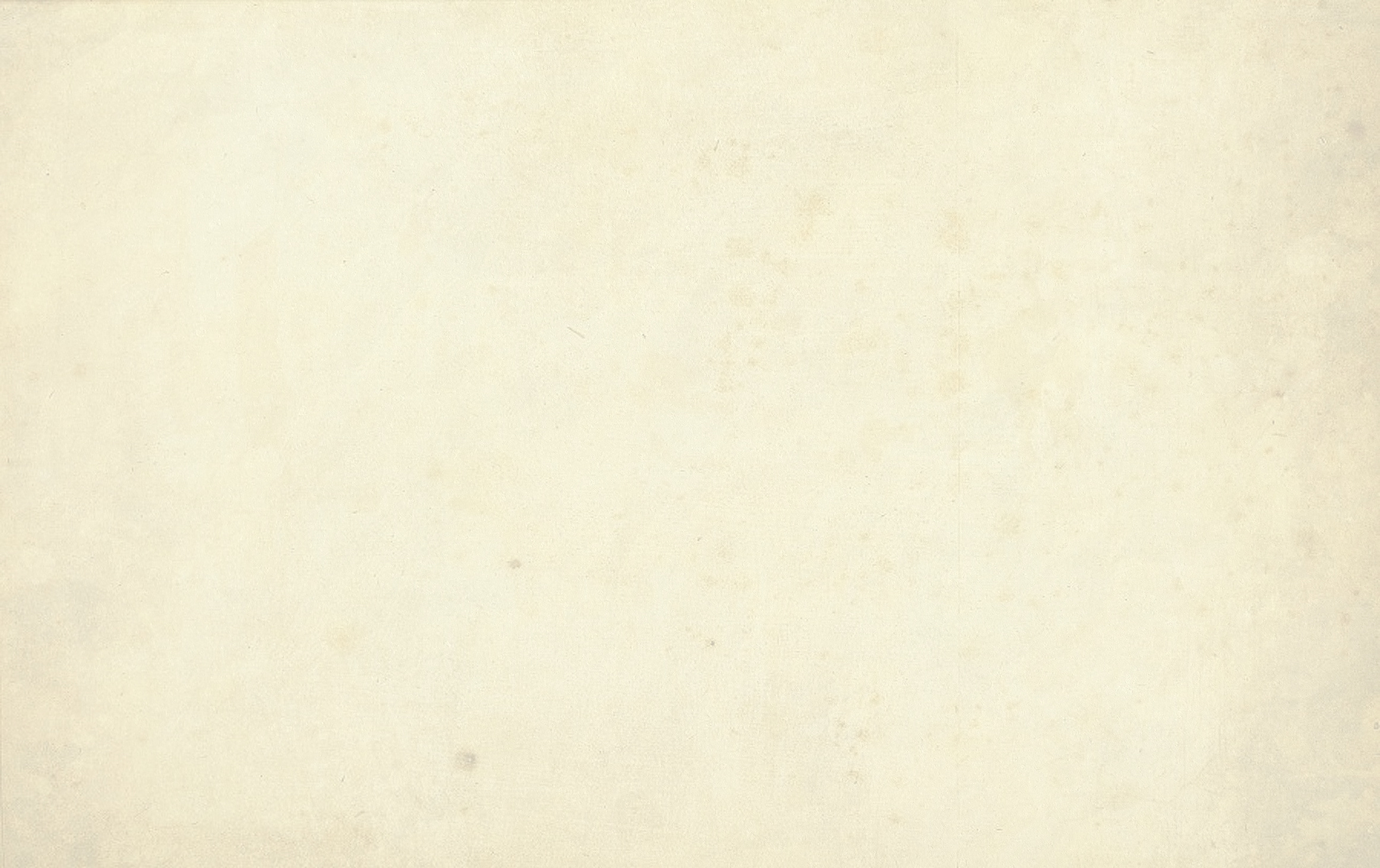 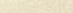 ГЛАСУВАНЕ НА ПРЕДЛОЖЕНИЕ ЗА МЕТОДИКА И КРИТЕРИИ ЗА ОЦЕНКА НА ПРОЕКТНИ ПРЕДЛОЖЕНИЯ ПО ПРОЦЕДУРА ЧРЕЗ ДИРЕКТНО ПРЕДОСТАВЯНЕ НА БФП „ПОДКРЕПА ЗА АКТУАЛИЗИРАНЕТО НА ПУРБ - ОЦЕНКИ, НАБИРАНЕ НА ДАННИ И ДР. ЗА ПУРБ 2028-2033 Г.” ПО ПРИОРИТЕТ 1 „ВОДИ“
ЗАСЕДАНИЕ НА КОМИТЕТА ЗА НАБЛЮДЕНИЕ   НА ПОС 2021-2027 г.
10.04.2024 г.
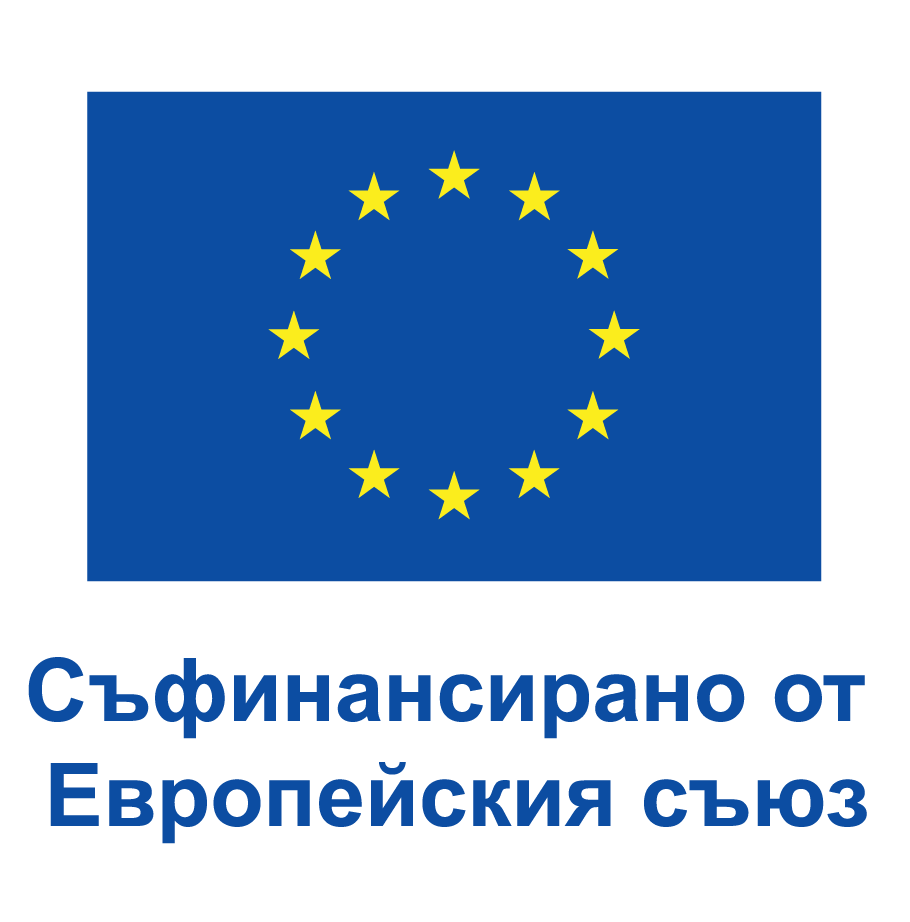 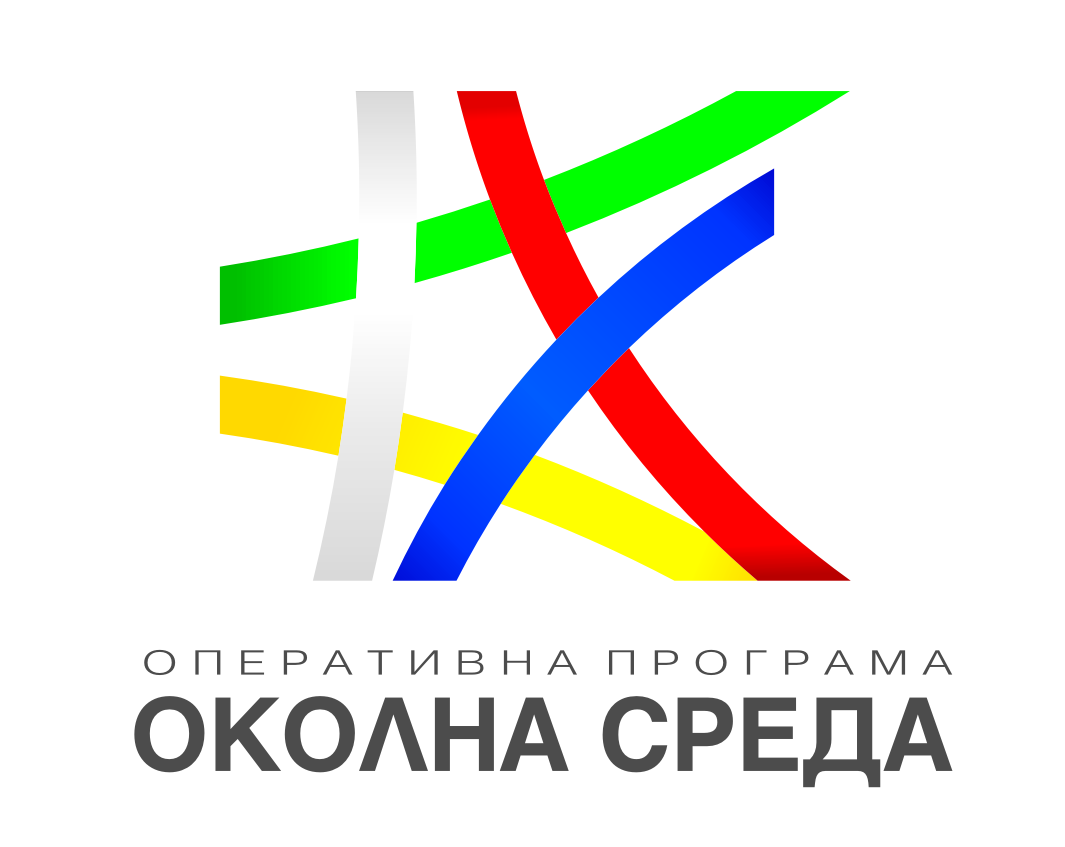 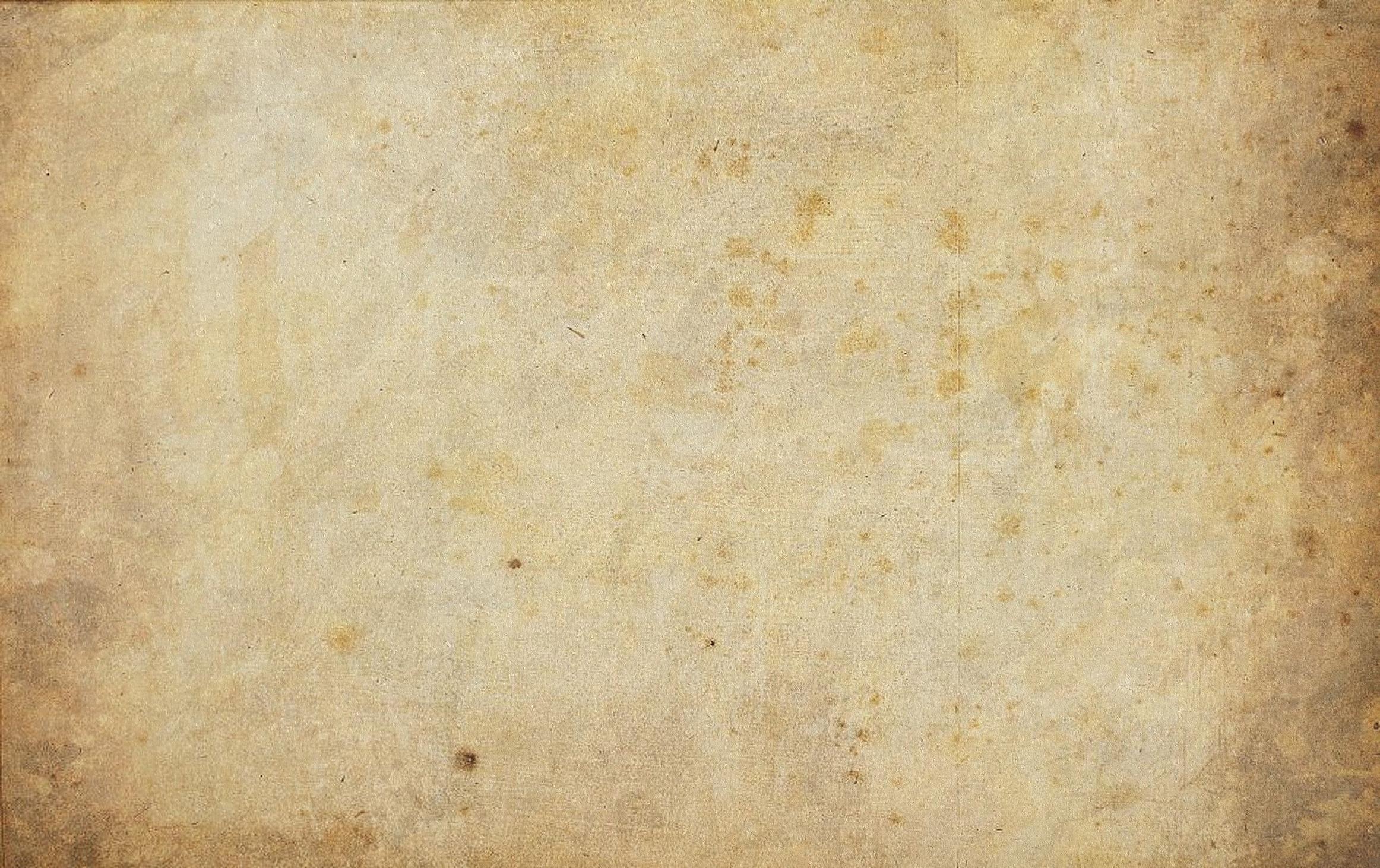 Благодаря за вниманието
Ирена Пенчева, Главен директор на ГД ОПОС, МОСВhttps://www.eufunds.bg/bg/opos
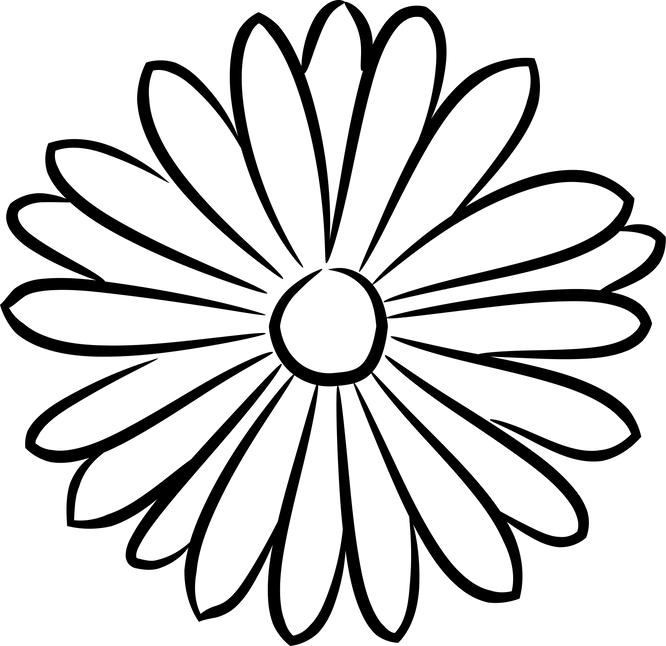